Подготовка к одимпиаде по окружающему миру. 1 класс
Загадки.
Меньше тигра, больше кошки,
 На ушах - кисточки-рожки.
 С виду кроток, но не верь:
 Страшен в гневе этот зверь
Меньше тигра, больше кошки,
 На ушах - кисточки-рожки.
 С виду кроток, но не верь:
 Страшен в гневе этот зверь.
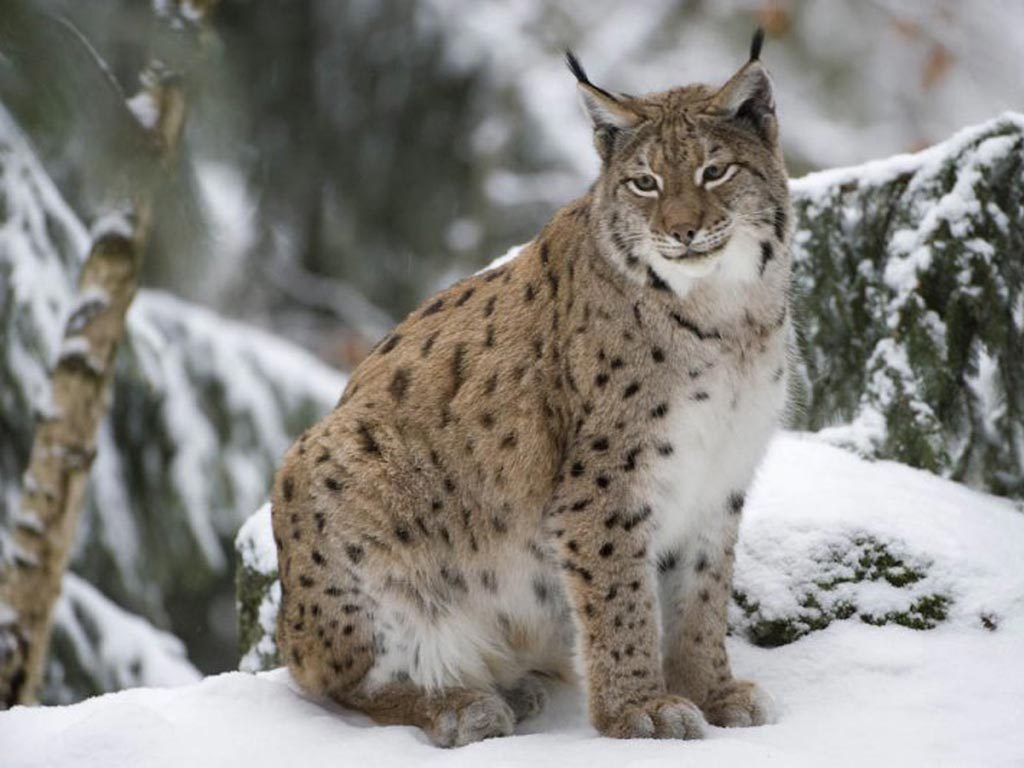 Летом бродит без дороги
 Между сосен и берёз,
 А зимой он спит в берлоге,
 От мороза прячет нос
Летом бродит без дороги
 Между сосен и берёз,
 А зимой он спит в берлоге,
 От мороза прячет нос
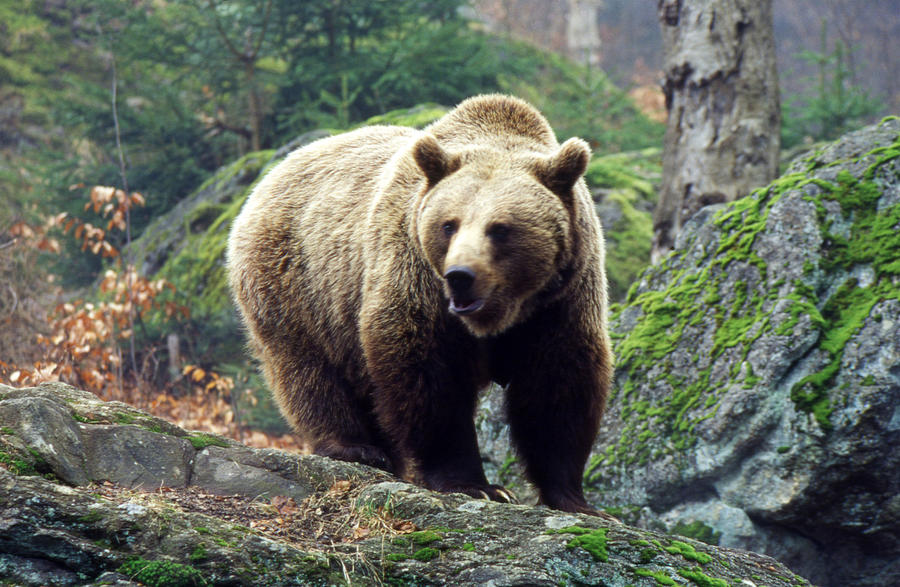 Посмотрите-ка какая-
 Вся горит, как золотая!
 Ходит в шубке дорогой,
 Хвост пушистый и большой
Посмотрите-ка какая-
 Вся горит, как золотая!
 Ходит в шубке дорогой,
 Хвост пушистый и большой
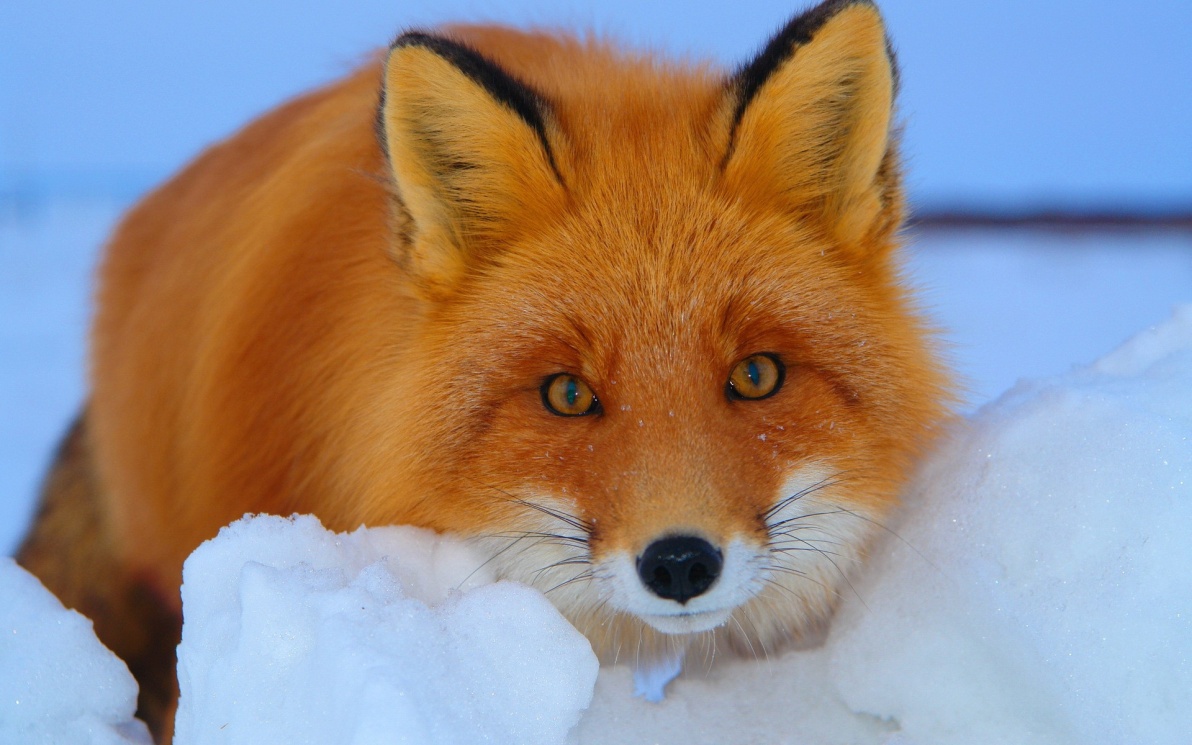 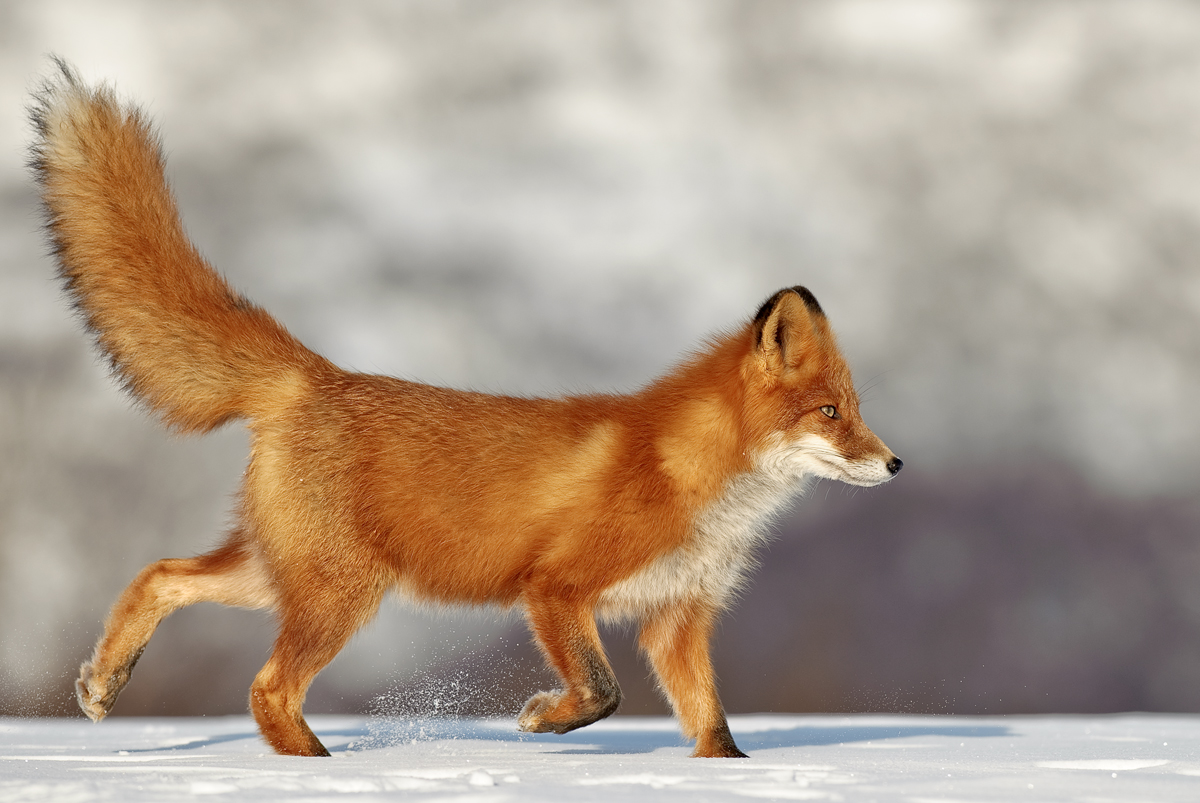 На овчарку он похож:
 Что ни зуб, то острый нож!
  Он бежит, оскалив пасть,
 На овцу готов напасть
На овчарку он похож:
 Что ни зуб, то острый нож!
  Он бежит, оскалив пасть,
 На овцу готов напасть.
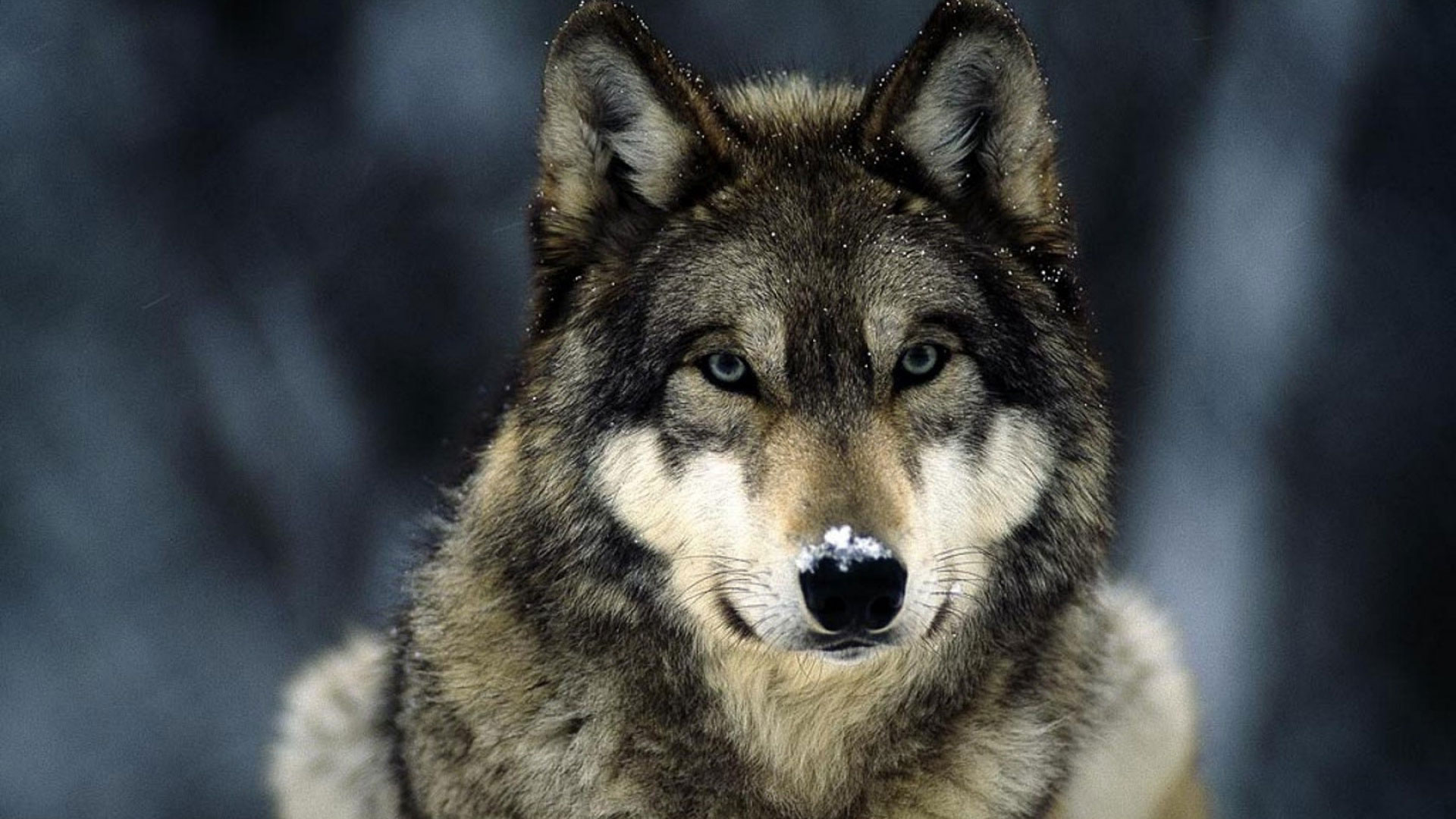 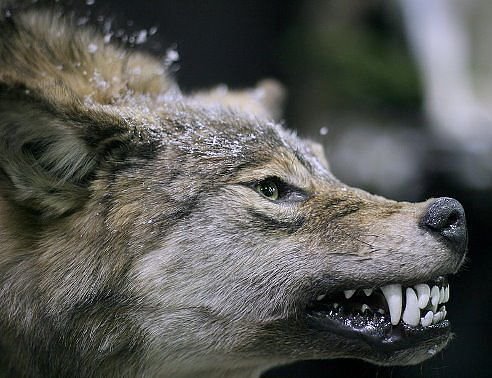 Словно царскую корону,
  Носит он свои рога.
  Ест лишайник, мох зелёный,
  Любит снежные луга
Словно царскую корону,
  Носит он свои рога.
  Ест лишайник, мох зелёный,
  Любит снежные луга.
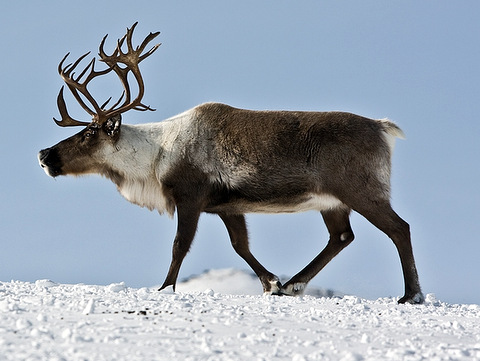 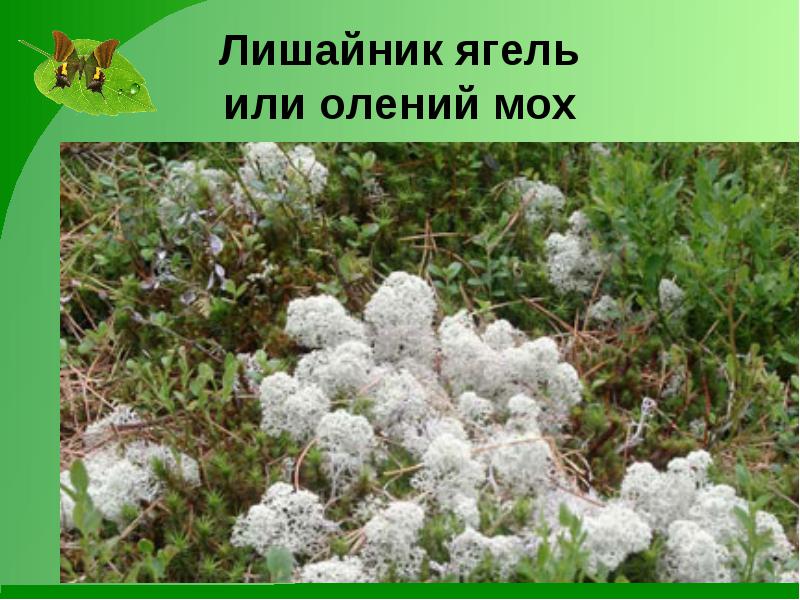 Летели серые гуси,Нароняли белого пуха
Летели серые гуси,Нароняли белого пуха
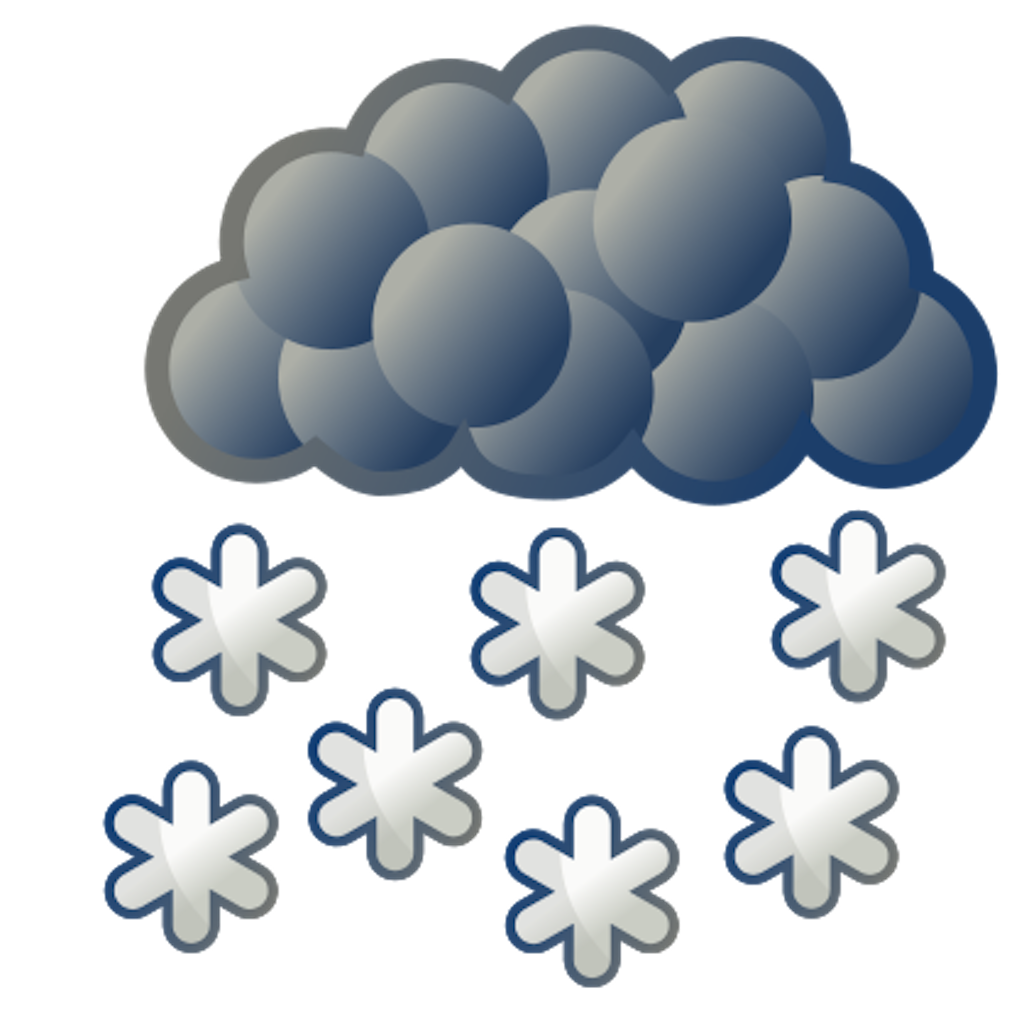 Всю зиму лежит,А весной убежит
Всю зиму лежит,А весной убежит
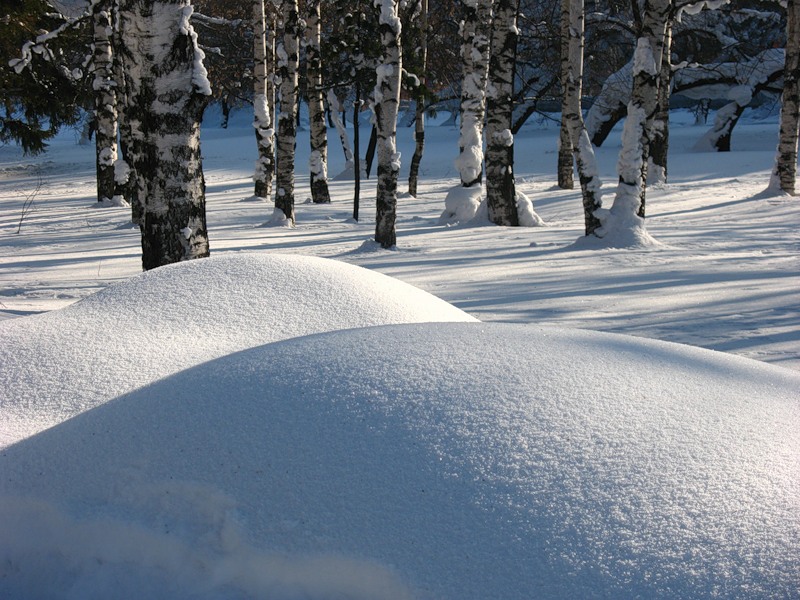 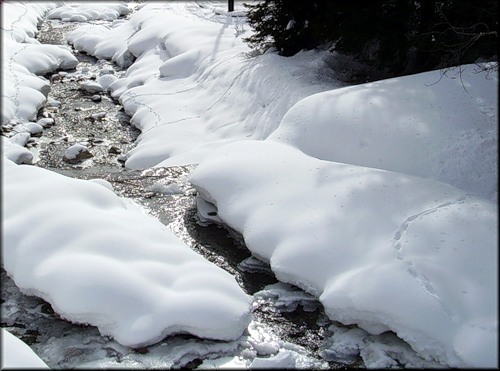 Может быть, вы не поверите мне,Но я увидала грибы на сосне.Разве грибы на деревьях растут?Что-то совсем непонятное тут…Надеты на ветки маслята, опята…
     Кто же их на зиму сушит, ребята?